The Hidden Person of the Heart
Scripture Reading:Matthew 13:18-23
Part 1
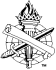 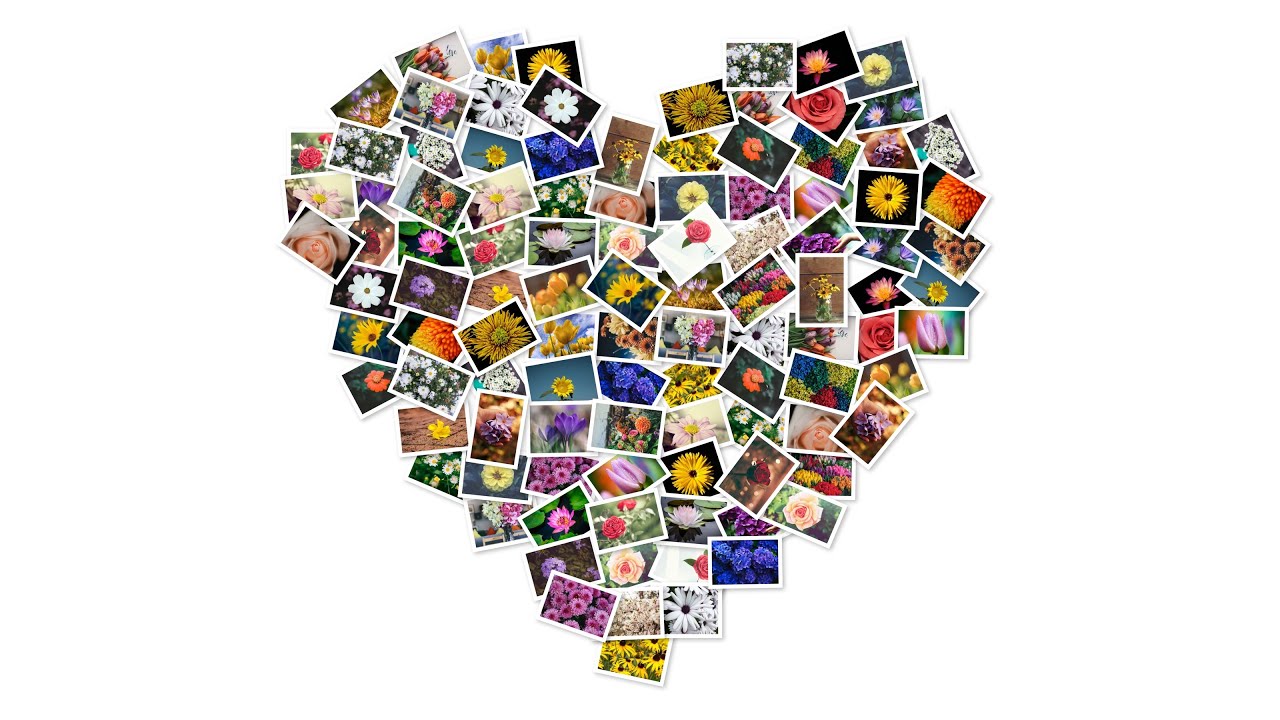 Heart
Conditions
Many
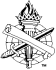 2
Parable of the Seed and Soils
Hard, closed heart
Shallow, emotional heart
Over-crowded heart
Honest and good heart
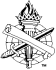 3
2 Corinthians 13:5
“Examine yourselves as to whether you are in the faith. Test yourselves. Do you not know yourselves, that Jesus Christ is in you?—unless indeed you are disqualified.”
Guard your heart diligently, Prov. 4:23
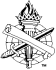 4
God Knows Our Hearts
Hidden person of the heart, 1 Peter 3:4
Knows the hearts of all, Acts 1:24
Tests our hearts, 1 Thessalonians 2:4
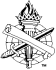 5
Before Conversion:The Heart Bound Up in Sin
Foolish, Romans 1:21
Blind and darkened, Ephesians 4:18
Slow, Luke 24:25-27
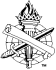 6
Before Conversion:The Heart Bound Up in Sin
Dull and insensitive, Matt. 13:15; 15:8-9
Hard, Hebrews 3:8
Without understanding, Mark 8:16-17
Resists the truth, Matthew 19:8
Unbelief, Mark 16:14
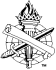 7
Before Conversion:The Heart Bound Up in Sin
Dull and insensitive, Matt. 13:15; 15:8-9
Impenitent, Romans 2:5
Uncircumcised (insensitive), Acts 7:51
Lustful and fattened, Rom. 1:24; James 5:5
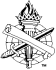 8
The Heart that Leads to Conversion
Lowly, Matthew 11:28-30
Pricked, Acts 2:37; Hebrews 4:12
Open, fair-minded, Acts 17:11
Contrast: Furious, enraged, Acts 5:33; 7:54
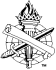 9
The Heart that Leads to Conversion
Consumed, Luke 24:32 (John 16:6, 22)
Obedient, Romans 6:17-18
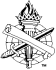 10
Our Heart Condition
Helps or hinders our salvation
Heart believes, Romans 10:9-10
Hard heart faces wrath, Romans 2:4-5
Trust and obey Jesus today!
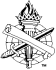 11